MIC Akcelerátor a aktivity MICMichal Hrabí
23.5.2011
1
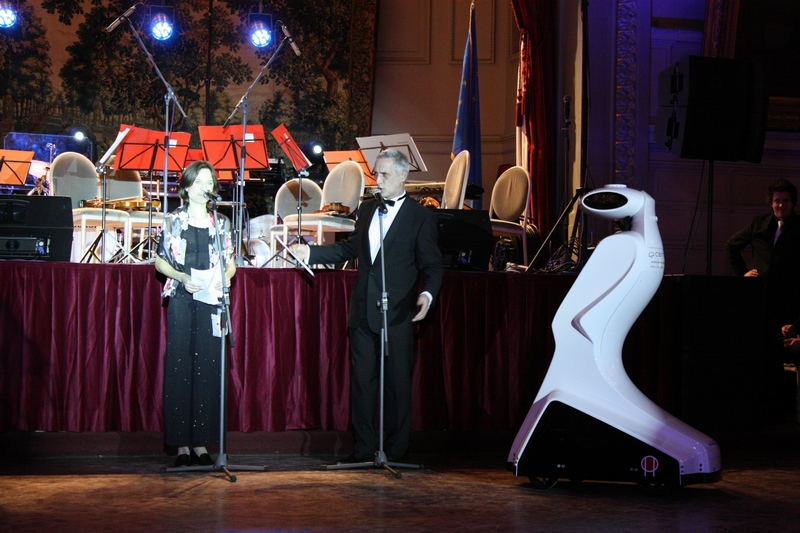 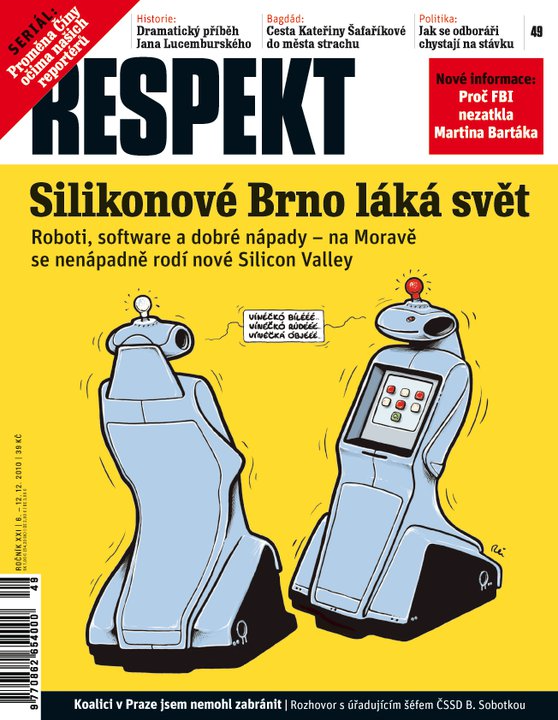 [Speaker Notes: Psát už neumím, ale stále umím ještě trochu číst. A ti z vás, kdo taky umíte číst možná dokonce čtete časopis Respekt. Možná jste si všimli před pár týdny  této obálky s robotem…]
Y Soft
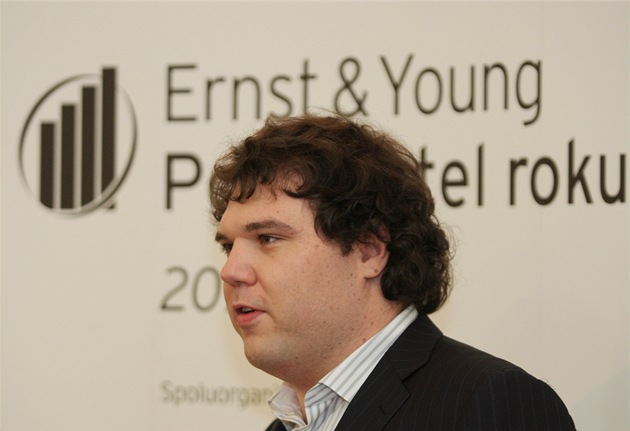 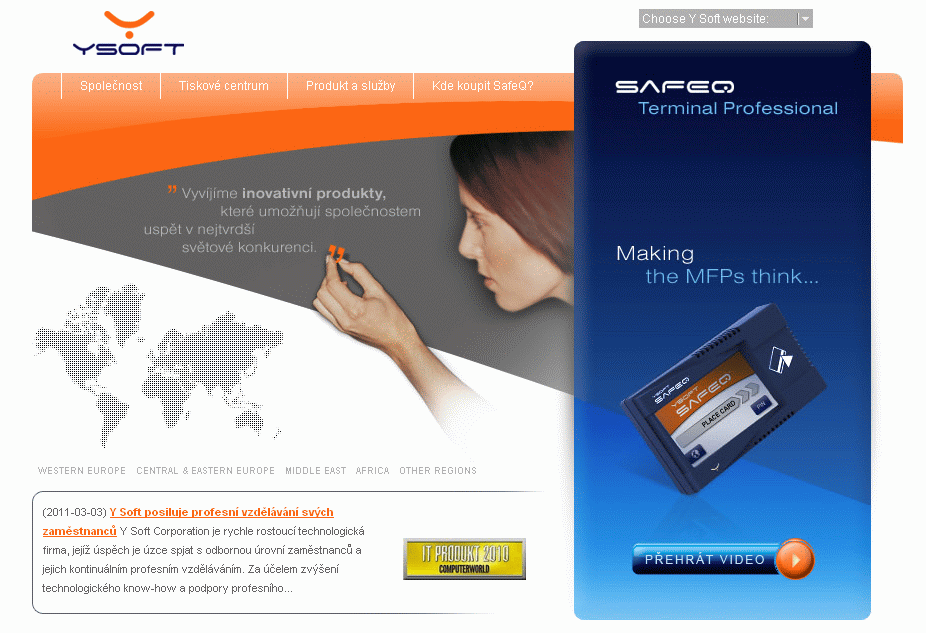 23.5.2011
3
[Speaker Notes: Další firmou, která se nedávno více zviditelnila v médiích je Y Soft, její zakladatel Václav Muchna, byl vyhlášen společností Ernst and Young technologickým podnikatelem roku]
Jihomoravské inovační centrum
Jihomoravské inovační centrum (JIC) vzniklo v roce 2003 jako zájmové sdružení právnických osob

Jihomoravský kraj
    Statutární město Brno
        Masarykova univerzita
            Vysoké učení technické v Brně 
		Mendelova zemědělská a lesnická univerzita
                     Veterinární a farmaceutická univerzita Brno
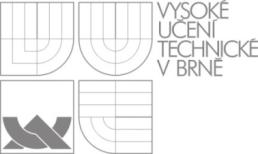 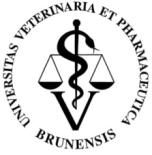 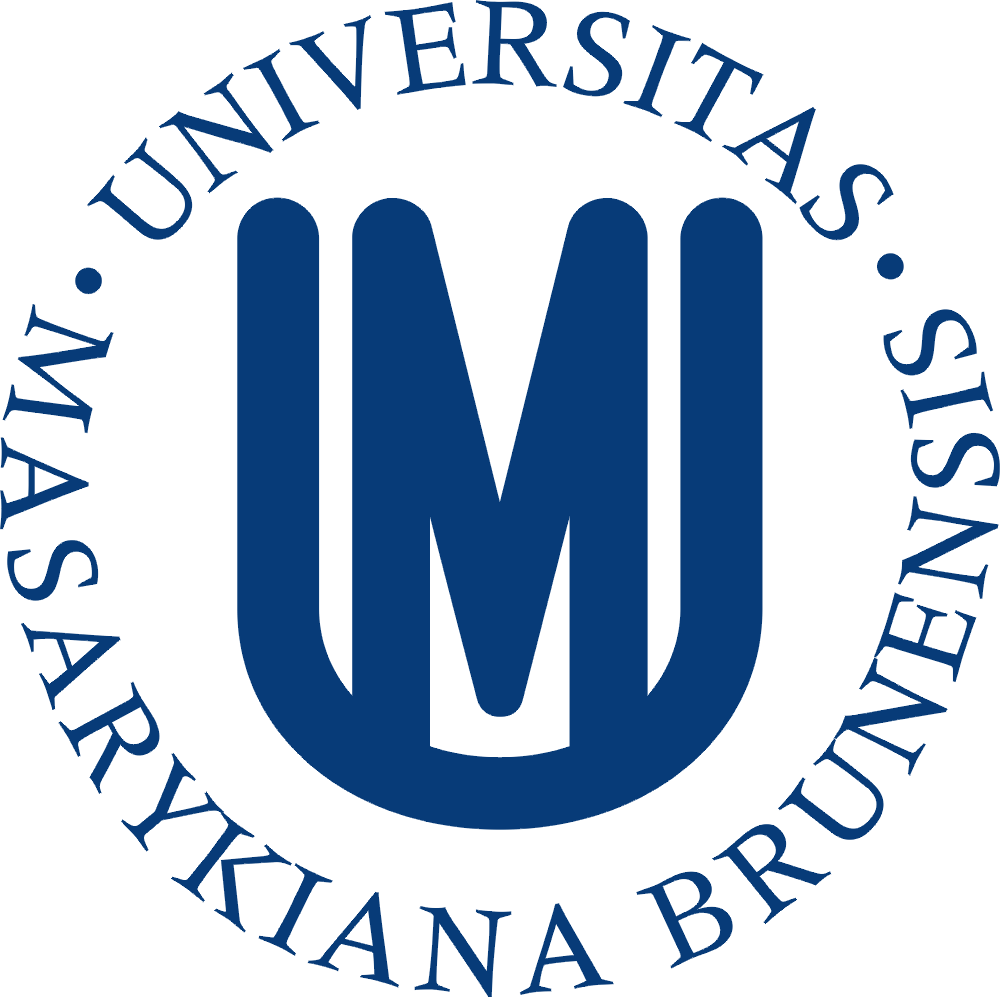 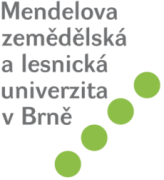 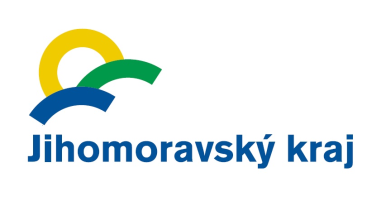 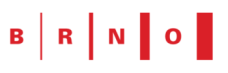 [Speaker Notes: Odkud se takovéto a podobné firmy berou? Z Jihomoravského inovačního centra, ano!
Jsme zájmové sdružení…]
Jihomoravské inovační centrum
MISE JIC: 
	Efektivně podporovat vznik a rozvoj inovačních firem


Obory: IT, elektro, life sciences, strojírenství

JIC dnes = přední poskytovatel podpory inovativním firmám v Evropě
23.5.2011
5
[Speaker Notes: Našim cílem je… Efektivně podporovat vznik a rozvoj inovačních firem… a to především v tradičně silných odvětvích… IT, elektro, life sciences, strojírenství
Patříme mezi nejdéle fungující organizace podporující podnikání v ČR a střední Evropě a patříme mezi přední poskytovatele souvisejících služeb]
Hlavní aktivity JIC
23.5.2011
6
[Speaker Notes: Tři hlavní oblasti aktivit jsou tyto…
V rámci prostoru, který mám, se však dotknu jen lehce aktivit v rámci Inkubačního programu
Pozor, JIC není pouze inkubátor, JIC zaměstnává 35 lidí a jen 3 z nich se přímo starají o inkubační program]
Evoluce IT firmy
[Speaker Notes: O inkubačním programu už toho bylo řečeno v médiích napsáno dost. Věnovat se budu tedy především aktivitám pre-inkubačním, zaměřeným především na studenty.
Jejich cílem je připravit talentované studenty nebo začínající podnikatele na možnost budoucího podnikání.]
Microsoft inovační centrum
Cíl: Podpora lokální softwarové ekonomiky

Projekt JIC a Microsoft
Založeno 2008

70+ akcí ročně

Znalosti, 
Kontakty,
Technologie
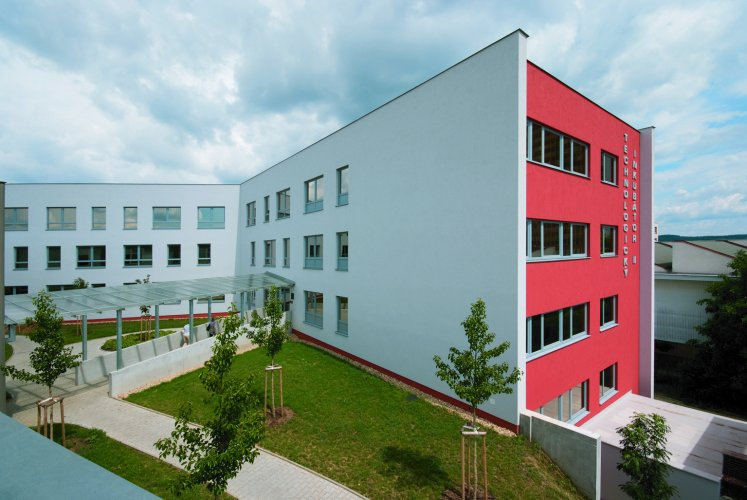 MIC Network
Přes 110 center po celém světě (48 zemí)
V ČR: MIC Brno a MIC Hradec Králové
Partnerství s MS:
Akademické
Komerční
Vládní
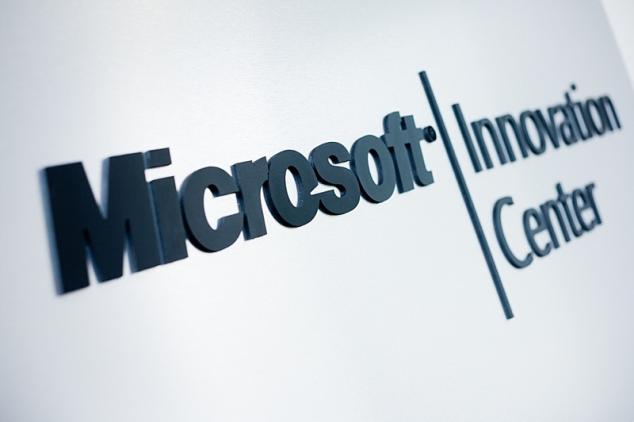 23.5.2011
9
MIC Brno v číslech
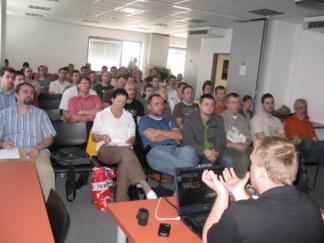 školení od 02/2008
120+ seminářů
2300+ účastníků
750+ studentů
45 podpořených startupů
téměř 200 mediálních výstupů
Náš tým
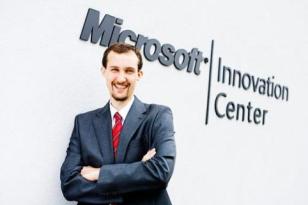 Michal Hrabí
Manažer MIC Brno
 
Lucie Opravilová
Projektový manažer
 
Zaměstnanci JIC
Inkubace, marketing, 
EU projekty, zázemí
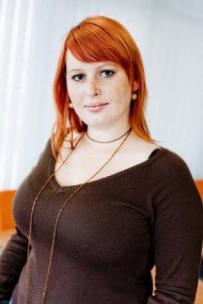 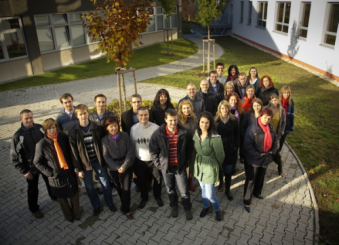 Úspěchy
MIC Brno v poradním sboru MIC Network (10 MICs)
MIC Catalyst pitch 
interní 1. místo Academic/Business Development program
MIC Akcelerátor
Dobrá rada nad zlato 
1. místo v ČR
Předmět na FI MU, FIT VUT
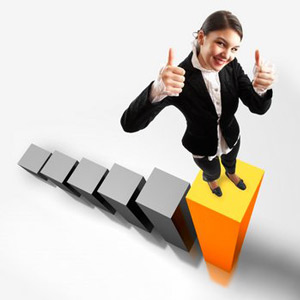 23.5.2011
12
Přehled služeb MIC
23.5.2011
13
Inkubační program (JIC)
BizSpark
MIC Akcelerátor
Tech tréningy
MSBA
BizSparkCamp
Imagine Cup
Založení firmy
VC Pitch
MIC Minutes
Dragon’s Den
Evoluce Start-upu
Míra zapojení
Časová osa
23.5.2011
14
Pilíře MIC
23.5.2011
15
Technická školení
30+ technických školení/seminářů ročně, 1500+ proškolených osob
IT laboratoř, MIC knihovna 
BizSpark, BizSpark Camps a WebsiteSpark
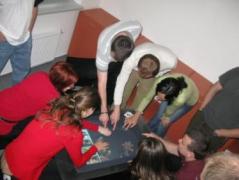 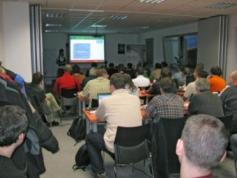 Networking, budování kontaktů
WUG setkání (Windows User Group)
CoffeeBreak setkání
150 vteřin s JIC
Voices for Innovation
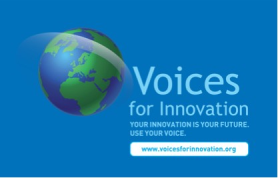 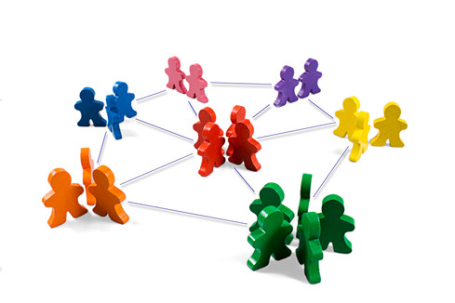 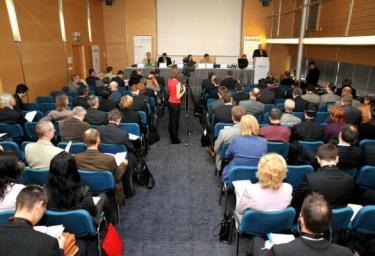 Business development
MIC Akcelerátor 
pre-inkubační program
MS Business Academy
Imagine Cup Training Camps
MIC Minutes (rychlý prototyping podnikatelského záměru)
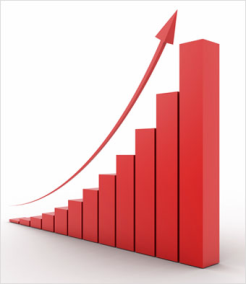 Zviditelnění
Úspěšné projekty protlačíme do médií
Desítky výstupů v médiích
Bude se o vás vědět:
Nové zakázky
Nové kontakty
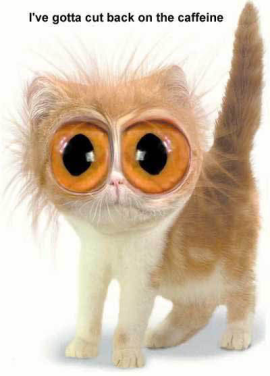 MIC Minutes
rychlé připomínkování podnikatelských záměrů
poradci z praxe (developeři z MS i konzultanti)
přihláška na MIC Minutes: stručný záměr
představení projektu (5 min)
komentáře a diskuse s poradci (15 min)
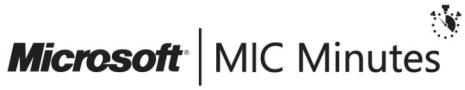 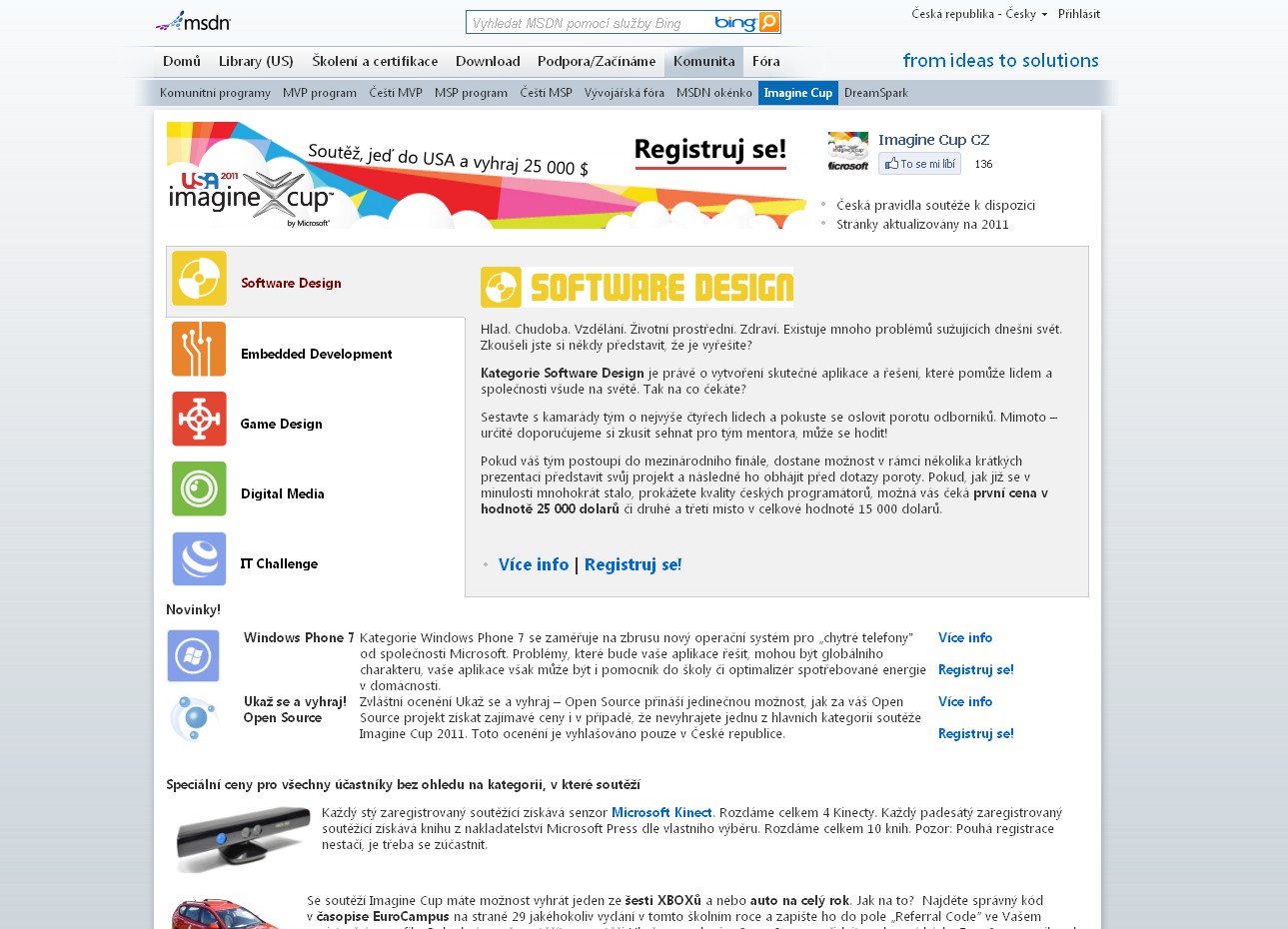 23.5.2011
21
Imagine Cup
studentská technologická soutěž
téma:  “Představte si svět kde technologie pomáhají řešit nejpalčivější problémy“
kategorie pro rok 2011: 
Software Design
Embedded Development
Game Design
Digital Media 
IT Challenge
vítězové národního kola postupují do celosvětového finále
Imagine Cup
Zabij více much jednou ranou!
využij soutěžní projekt současně jako téma pro zápočet, seminární práci nebo BP/DP
vyhraj hodnotné ceny nebo finanční odměnu
užij si světové finále v New York City, USA
získej reference a vylepši si CV
začni vydělávat na svém projektu
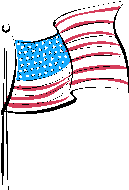 Imagine Cup – úspěšné projekty
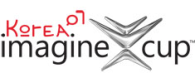 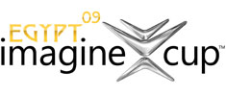 tým studentů z Brna
projekt SilentBooks
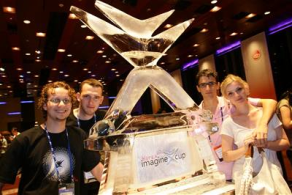 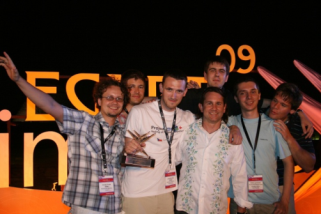 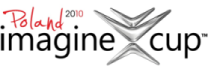 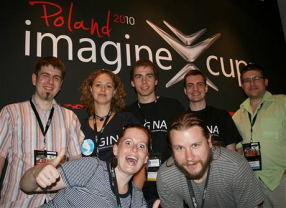 tým studentů z Brna
projekt HOPE
tým studentů z Brna
projekt GINA
Imagine Cup – 2011
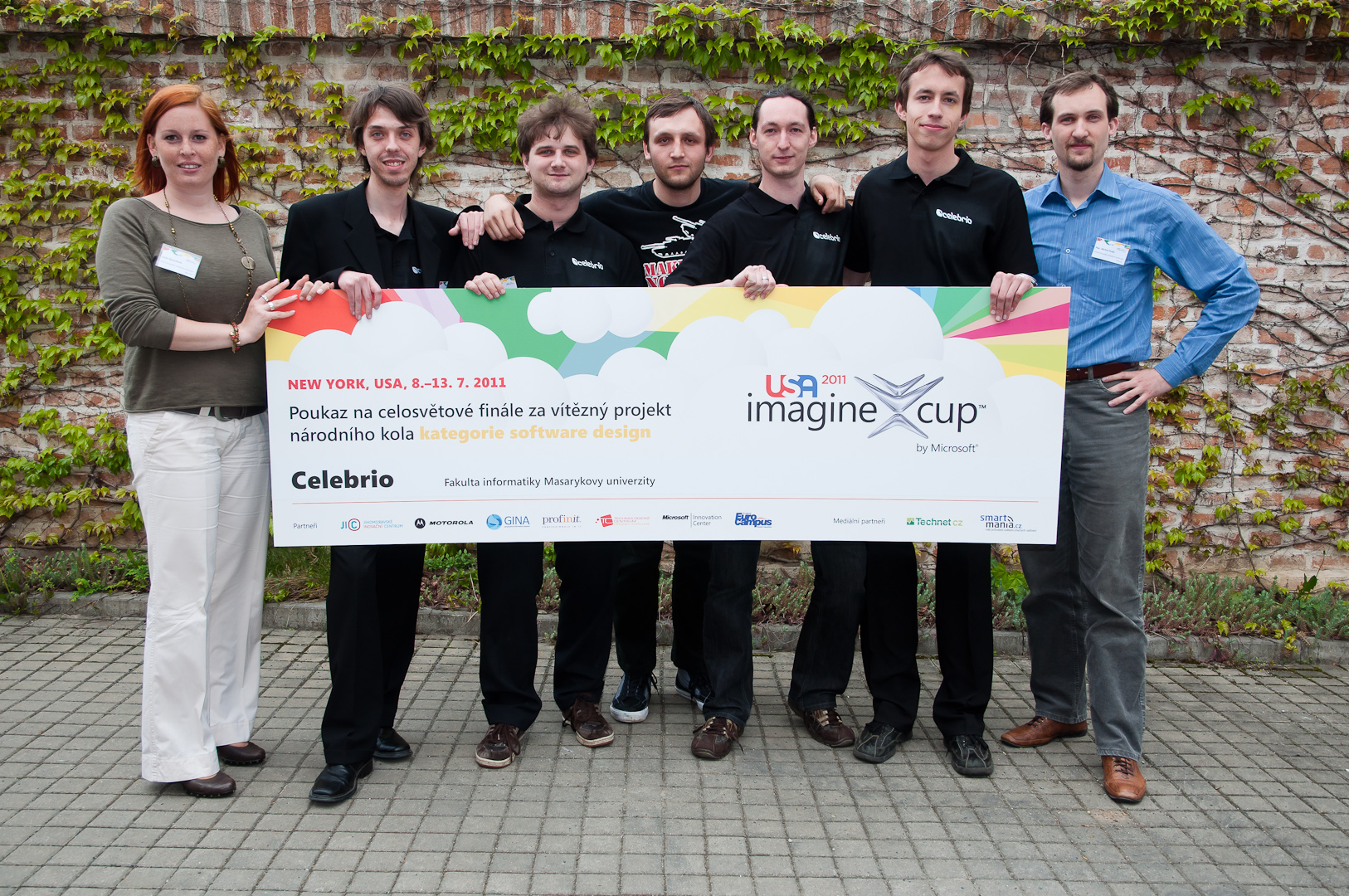 23.5.2011
25
Imagine Cup Training Camps
Spolupráce s univerzitami (doplnění knowhow)
Tech&biz&soft skills školení
důraz na prezentační dovednosti
výsledek: 
Nejlepší tým ČR je z Brna
projekty pokračují v MIC Akcelerátoru
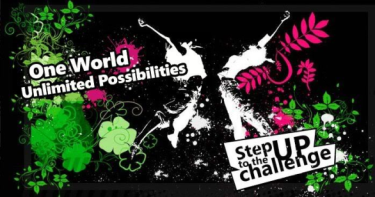 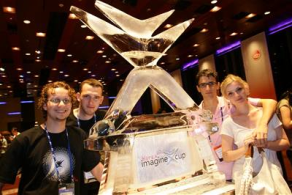 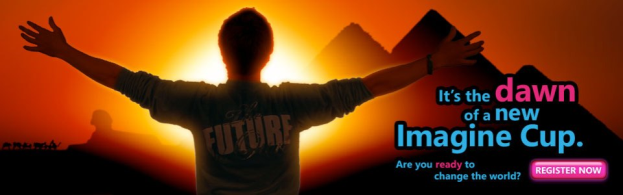 Imagine Cup 2011
Zaujala Tě soutěž? 

Sestav tým a pojď do toho! 

nabízí pomoc při:
konzultaci soutěžních projektů
získání SW nebo HW potřebných k projektu
zprostředkování relevantních kontaktů
podpora a vedení při rozvoji podnikání
Imaginecup.cz
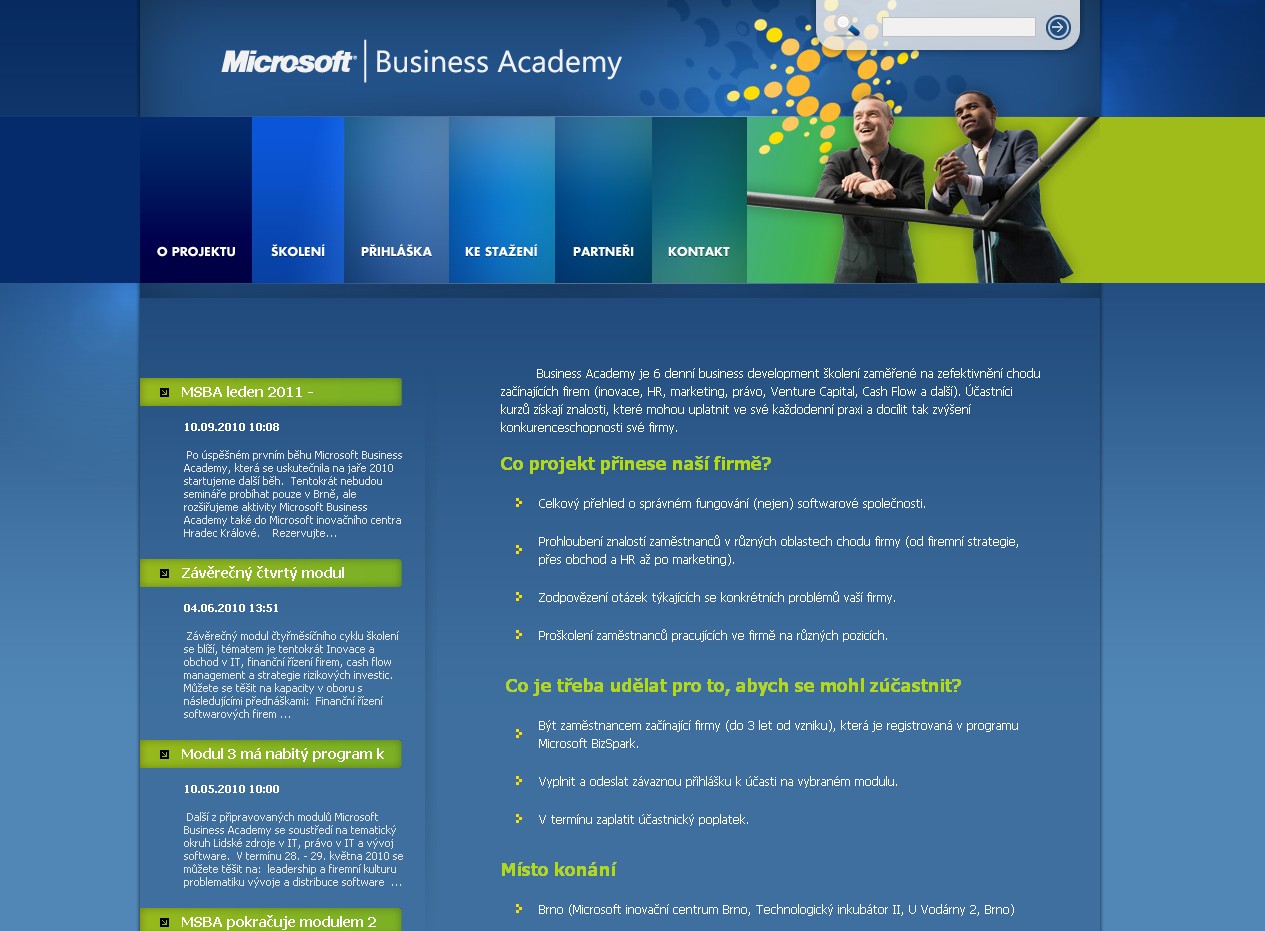 23.5.2011
28
MS Business Academy
business development školení
zamířeno na BizSpark start-upy
6 dní seminářů a workshopů
organizováno spolu s IISEIE a Agitavi
leden 2011
msba.cz
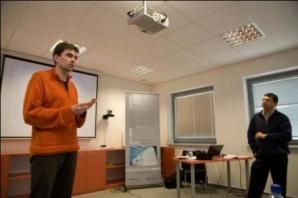 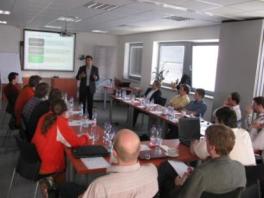 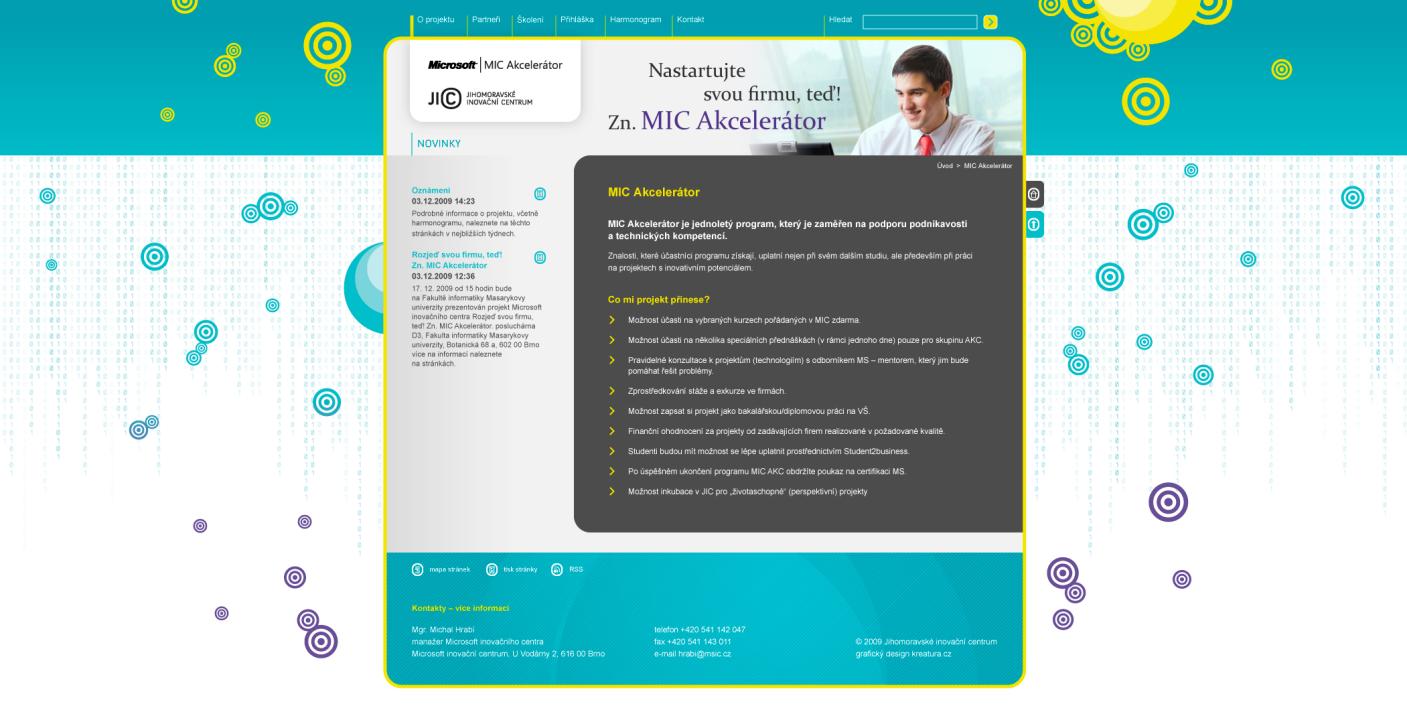 23.5.2011
30
Co je to MIC Akcelerátor
4 měsíční program
podpora podnikání, odborné školení a vedení
realizace studentských nápadů

Cíl programu
vytvořit ze studentských týmů i jednotlivců základy úspěšných inovativních firem
23.5.2011
31
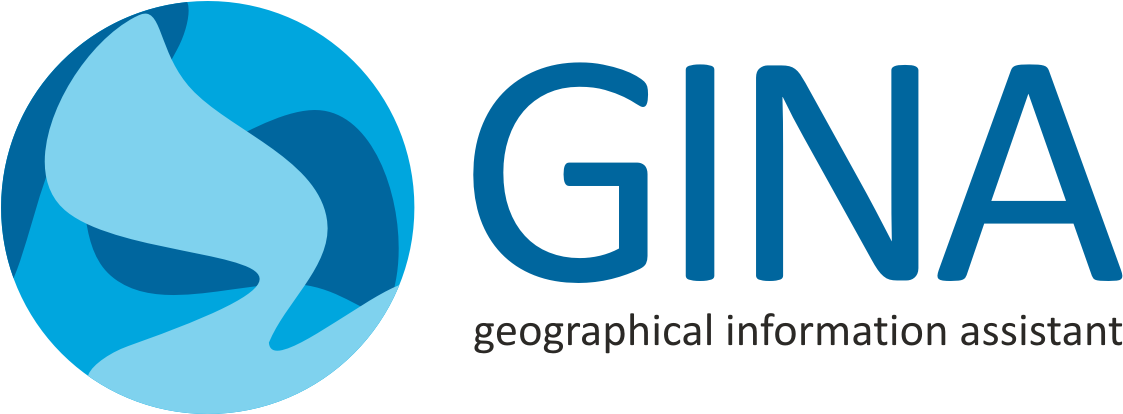 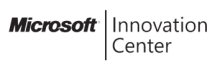 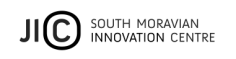 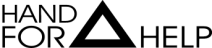 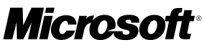 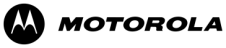 23.5.2011
32
GINA – o projektu
Geografický software pro mobilní zařízení
Navigace v náročném terénu
Koordinace týmů
Efektivní výměna informací
Určeno pro týmy profesionálů
záchranáři, expedice
krizové řízení
ekologické projekty
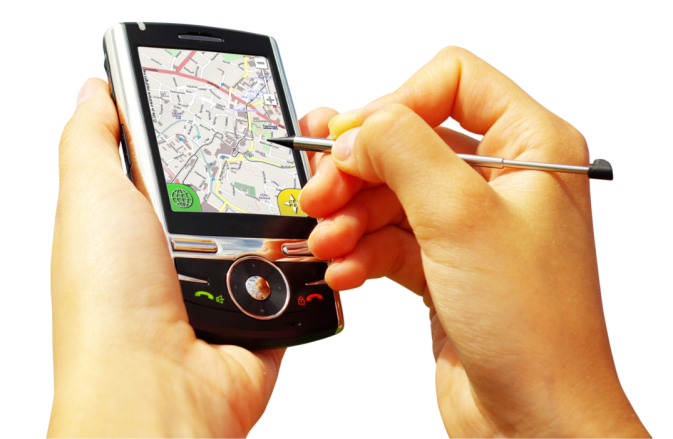 23.5.2011
33
GINA – vznik projektu
GINA pomáhána Haiti
T-SOFT
MIC
MIC Akcelerátor
Školní projekt
Zemětřesenína Haiti
Microsoft
Motorola
Imagine Cup CZ
Podzim 2009
Březen
Červenec
Květen
Duben
Leden 2010
Prosinec
23.5.2011
34
GINA – uplatnění v praxi
Humanitární mise na Haiti
Od dubna 2010
Vysoké nebezpečí únosů
Organizace Hand for Help
Výstavba polní nemocnice
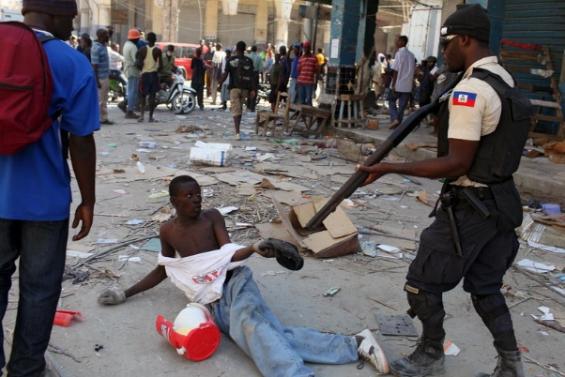 23.5.2011
35
Důvod vzniku MIC Akcelerátoru
+ existují instituce podporující podnikání
+ studenti mají mnoho nápadů
+ studenti mají technické kompetence

- programy na podporu podnikání jsou svázány pravidly
- studenti své nápady nerealizují
- studenti nemají zkušenosti ani kontakty
23.5.2011
36
Důvod vzniku MIC Akcelerátoru
Uplatnění absolventů VŠ
akademická dráha (malá část studentů)
praxe
zaměstnanecká dráha (většina studentů)
podnikatelská dráha (zatím jen výjimečně)
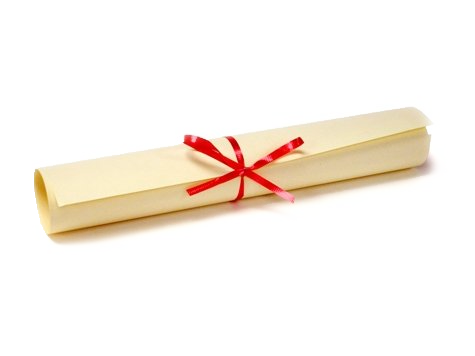 23.5.2011
37
GINA – vývoj projektu
Imagine CupPoland
GINA Software s.r.o.
Komerční nasazení
SAR CZ
Zaměřováníextravilánu
HTC
www.cholerahaiti.com
Fidconkopání studen na Haiti
Říjen
Červenec 2010
Srpen
Září
Listopad
23.5.2011
38
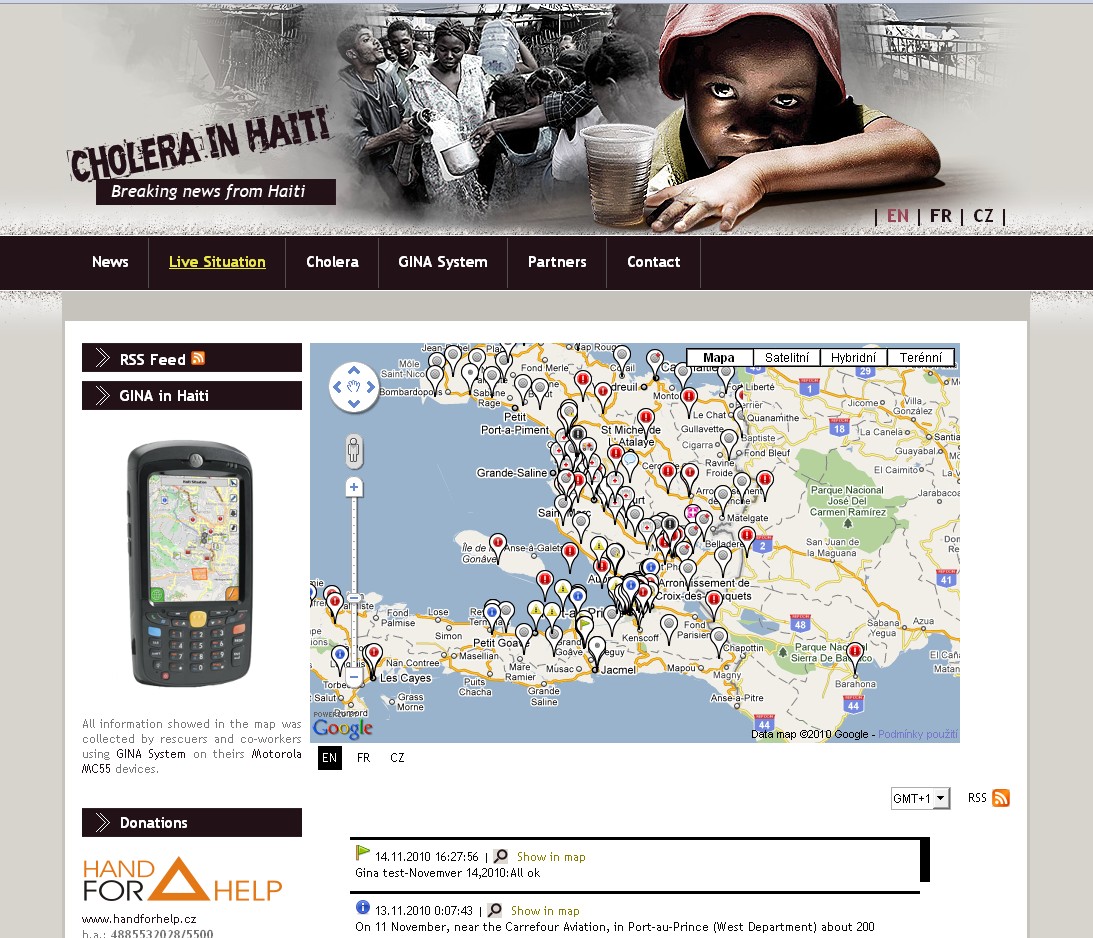 23.5.2011
39
MIC Akcelerátor - přínosy
Konzultace s odborníky
Trénink prezentačních dovedností
Nové podněty, inspirace
Vzdělání v oboru managementu
Zapůjčení hardware, knih
Zprostředkování technických konzultací v MS
Pomoc se založením firmy
23.5.2011
40
MIC Akcelerátor 2.0
kratší a intenzivnější (4 měsíce)
součástí výuky na VŠ v Brně a Hradci Králové
pilotní spuštění mezinárodně v Singapuru, Karáčí, Sao Paulo a Porto Allegre
od roku 2011 oficiální program na podporu podnikání studentů poskytovaný společností Microsoft
23.5.2011
41
Success Story
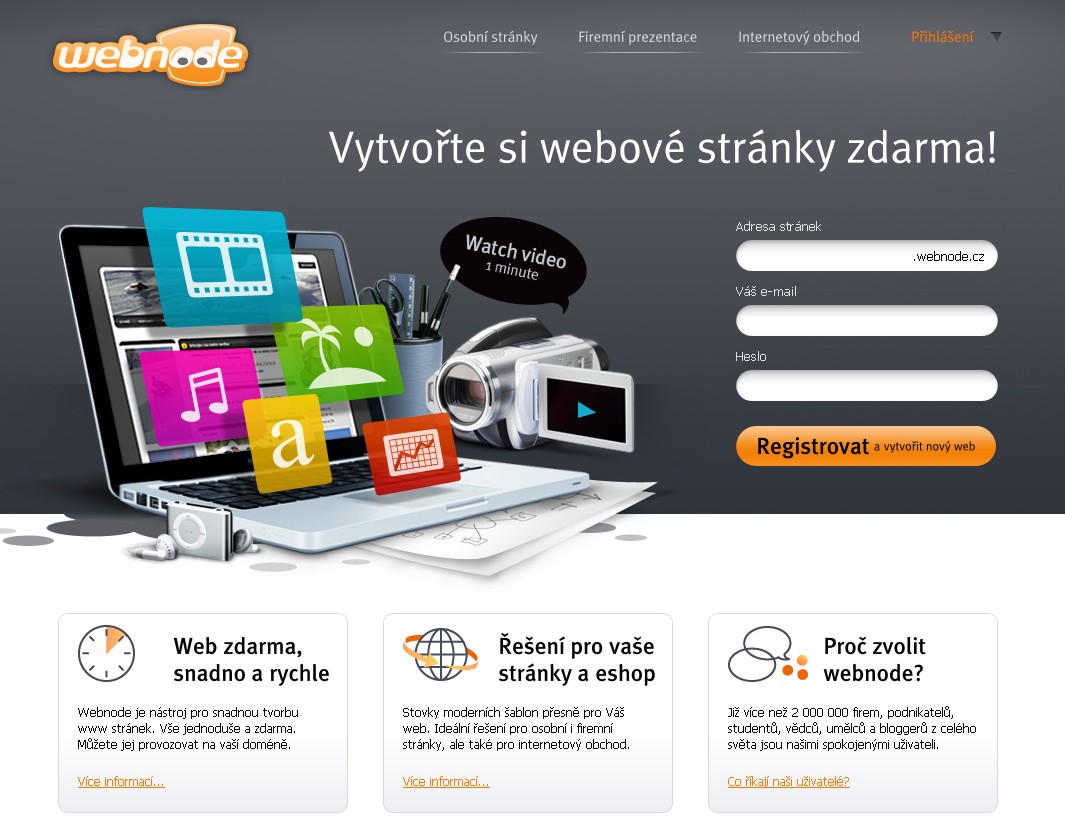 webNode
Y Soft
Bender Robotics
InveaTech
A další

350 nových Hi-Tech pracovních míst
Roční obrat přes 1,3 mld Kč
23.5.2011
42
[Speaker Notes: To je to, co v Jihomoravském kraji děláme a co umíme dělat dobře.
Doufám také, že podobné aktivity budou v podobné míře a kvalitě již v blízké době dělat další podobná centra po celé ČR.]
Rozjeďte svou firmu, teď!
Zn.: MIC Akcelerátor
www.micakcelerator.cz
23.5.2011
43
Podpora studentských aktivit od JIC
Identifikace úspěšných lidí a projektů 
(MIC Minutes, Imagine Cup)
Nasměrování a rozvoj 
(MIC Akcelerátor, MS Business Academy, Tech školení)
Inkubační program
Integrated Marketing Communications Strategy Course
PROJECT GOALS
Increase awareness about MIC, its programs and entrepreneurship 
Increase number of students interested in next year MIC Accelerator program 
Increase number of new companies in the Incubation program
23.5.2011
45
Integrated Marketing Communications Strategy Course
LONG-TERM GOALS
Increase number of students interested entrepreneurship
Increase number of new employees in successful companies, lower unemployment and higher tax income for the region
Position the MIC as a main player in the entrepreneurship growth in the region
23.5.2011
46
Integrated Marketing Communications Strategy Course
MIC Accelerator 2011 - PROJECT BUDGET
200 000 Kč per year (without people inhouse)

REWARD FOR ALL THE TEAMS AT FI
Nice party on 2nd of June 2011 at JIC

REWARD FOR BEST TEAM
Small but pleasant surprise
23.5.2011
47
MIC Akcelerátor 2011
Zakončení :
2. června
prezentace projektů
Výběr a ocenění nejlepších

Další práce s týmy a podpora jejich projektů
23.5.2011
48
MIC Akcelerátor 2012
Rozšíření o další obory (ne jen IT)
Více univerzit, více studentů, více projektů

Vy můžete pomoci změnit svět
… nebo alespoň Jihomoravský kraj
23.5.2011
49
Děkuji za pozornost
Michal Hrabí
Jihomoravské inovační centrum
hrabi@jic.cz
Tel: 725 030 170
www.msic.cz
23.5.2011
50